Обзорная лекция по агрохимиирешение задач
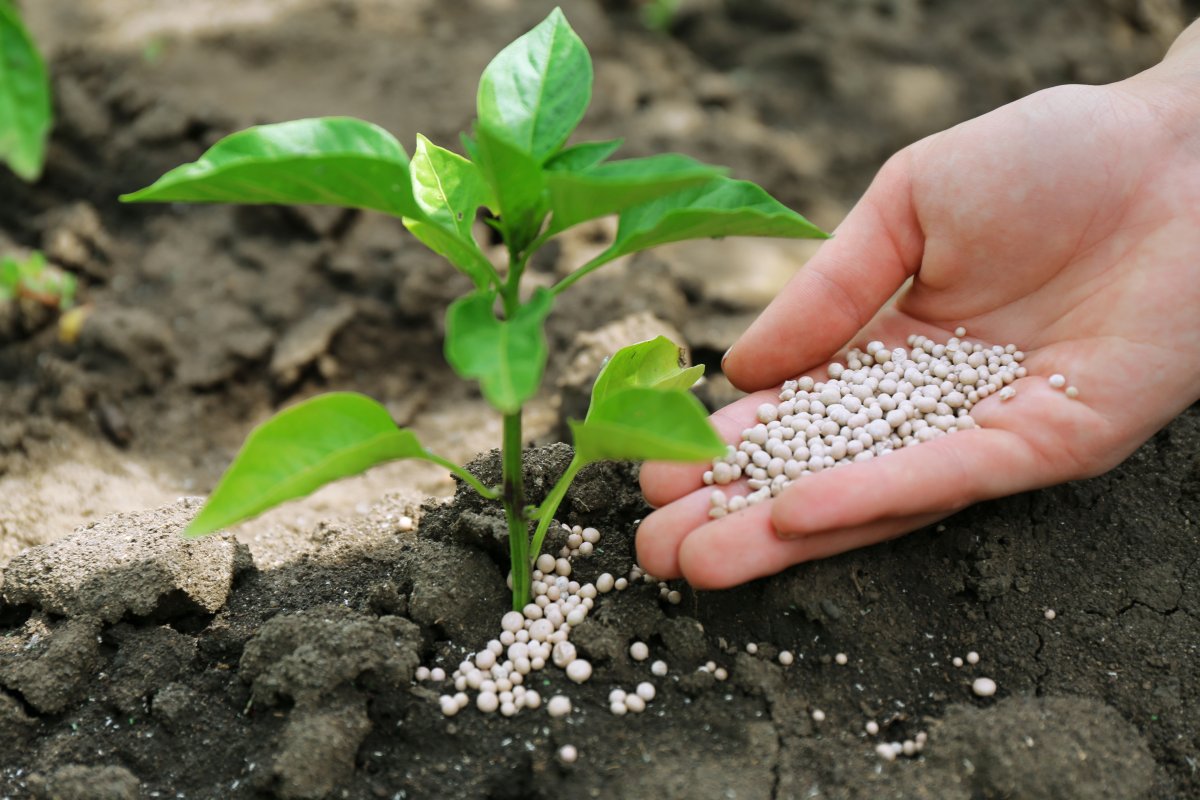 1. Под лен-долгунец необходимо внести на 1 га 50 кг азота, 80 кг фосфора и 90 кг калия. ??? Выбрать удобрения и рассчитать необходимое количество азотных, фосфорных и калийных удобрений. Выбрать виды, формы удобрений, способы внесения, обосновать сроки внесения.
используем формулу: Ду  Д д.в. : d  , 

 где Ду – доза удобрения в физической массе, ц/га, 
Д д.в. – доза действующего вещества, кг/га, 
d – содержание действующего вещества в применяемом удобрении, %.
Под лен можно вносить все формы азотных удобрений. 

Если выбрать аммиачную селитру: 

50 кг д.в.N /34% = 1,5 ц/га
При высоких дозах азотных удобрений лучше их внести до посева + остальное — в подкормку в фазе «елочки» 

применение до посева льна полной нормы азота свыше 30—50 кг N может вызвать полегание. 

Перенесение части азота при средних дозах из основного удобрения в подкормку может быть менее эффективно при недостатке влаги в почве и малом количестве осадков в период проведения подкормки.
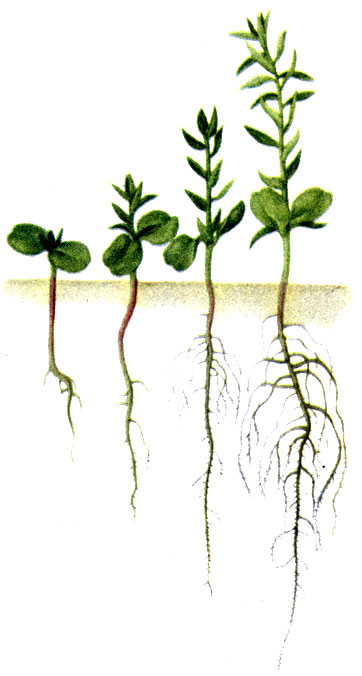 Из фосфорных удобрений на всех почвах наиболее эффективен гранулированный суперфосфат. 
1) Суперфосфат двойной: 
80 кг д.в.P /49% = 1,6 ц/га
На кислых почвах хорошие результаты дает 
2) фосфоритная мука: 
80 кг д.в.P /30% = 2,7 ц/га
Лучшие формы калийных удобрений для льна — сернокислый калий и калимагнезия.
90 кг д.в.K /46% = 1,9 ц/га (K2SO4)
Фосфорные и калийные удобрения под лен лучше вносить с осени под глубокую зяблевую вспашку или рано весной, сразу после схода снега, с последующей глубокой заделкой. 

Высокий эффект дает внесение небольшой дозы гранулированного суперфосфата (0,5 ц на 1 га) в рядки при посеве комбинированными сеялками.
2. Под многолетние травы необходимо внести на 1 га 90 кг азота, 80 кг фосфора и 100 кг калия. 
??? Выбрать удобрения и рассчитать необходимое количество азотных, фосфорных и калийных удобрений. Выбрать виды, формы удобрений, способы внесения, обосновать сроки внесения.
Основное удобрение и припосевное– это внесение под покровную культуру.
Подкормка – в фазе весеннего отрастания:
                    Лучше – аммиачная селитра, КАС.
Поукосные подкормки – комплексное удобрение 
Следует избегать высоких доз азота, особенно в подкормках!
3. Под ячмень необходимо внести на 1 га 80 кг азота, 60 кг фосфора и 70 кг калия.

 ??? Выбрать удобрения и рассчитать необходимое количество азотных, фосфорных и калийных удобрений. Выбрать виды, формы удобрений, способы внесения, обосновать сроки внесения.
Азотные удобрения:
Аммиачная селитра (34 %)— минеральное удобрение для почвы с низким уровнем кислотности. Не используется для внекорневой подкормки.
Известково-аммиачная селитра (27%) содержит в себе кальций, калий и магний. Применяется на почвах с повышенной кислотностью.
Карбамидно-аммиачная смесь (32%)— высокоазотное удобрение с длительным действием. Незаменимо для засушливых климатических условий.
Мочевина может применяться: 
под предпосевную культивацию;
Подкормка - стадия первого узла (около 1 см от узла кущения);
Подкормка - стадия колошения (появления соцветия).
Наиболее популярное фосфорсодержащее удобрение для ярового ячменя – суперфосфат
10-20 кг д.в. при посеве, и остальное в основное внесение под зяблевую вспашку 

Калийное удобрение осенью под зяблевую вспашку 
лучше сульфат калия, можно хлористый калий
4. РАСЧЕТ УРОЖАЙНОСТИ ПРИ ЕСТЕСТВЕННОМ ПЛОДОРОДИИ
Рассчитайте урожайность озимой ржи при естественном плодородии. Содержание фосфора в почве 120 мг/кг, калия 110 мг/кг. Коэффициент использования фосфора из почвы 5%, калия 10 %. Вынос фосфора культурой 1,2 кг, калия 2,8 кг.

Урожайность культуры при естественном плодородии рассчитывается по элементу, находящемуся в почве в минимуме, следующим образом: 

урожайность (ц/га) = содержание фосфора (или калия) в почве  3  % использования этого элемента из почвы / вынос этого элемента с 1 ц урожая.
Решение:
Расчет ведем по калию (он в минимуме)
 
урожайность озимой ржи (ц/га) = 110  3  10% / 2,8 =11,8 ц/га
5. БАЛАНС ГУМУСА
Рассчитайте баланс гумуса под картофелем с урожайностью 260 ц/га, если 
1. общий расход азота почвы 125 кг
2. минерализация гумуса 20%
3. накопление растительных остатков 31 кг
4. гумификация растительных остатков 0,05
??? определить потребность в органических удобрениях (т/га), если из 1 т органики формируется 60 кг гумуса.
Решение:
1. минерализация гумуса = общий расход азота почвы 125 кг * минерализация гумуса 20% = 125*20% =25 кг
2. накопление гумуса = накопление растительных остатков 31 кг * гумификация растительных остатков 0,05 =31*0,05=1,55 кг
3. баланс гумуса = накопление - минерализация = 1,55-25= - 23,45 кг (то есть баланс отрицательный)
4. количество необходимых органических удобрений:
23,45 / 60 = 0,39 т/га
Ответ: баланс гумуса отрицательный -23,45 кг, количество органических удобрений 0,39 т/га